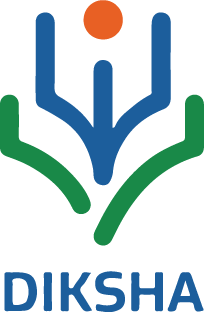 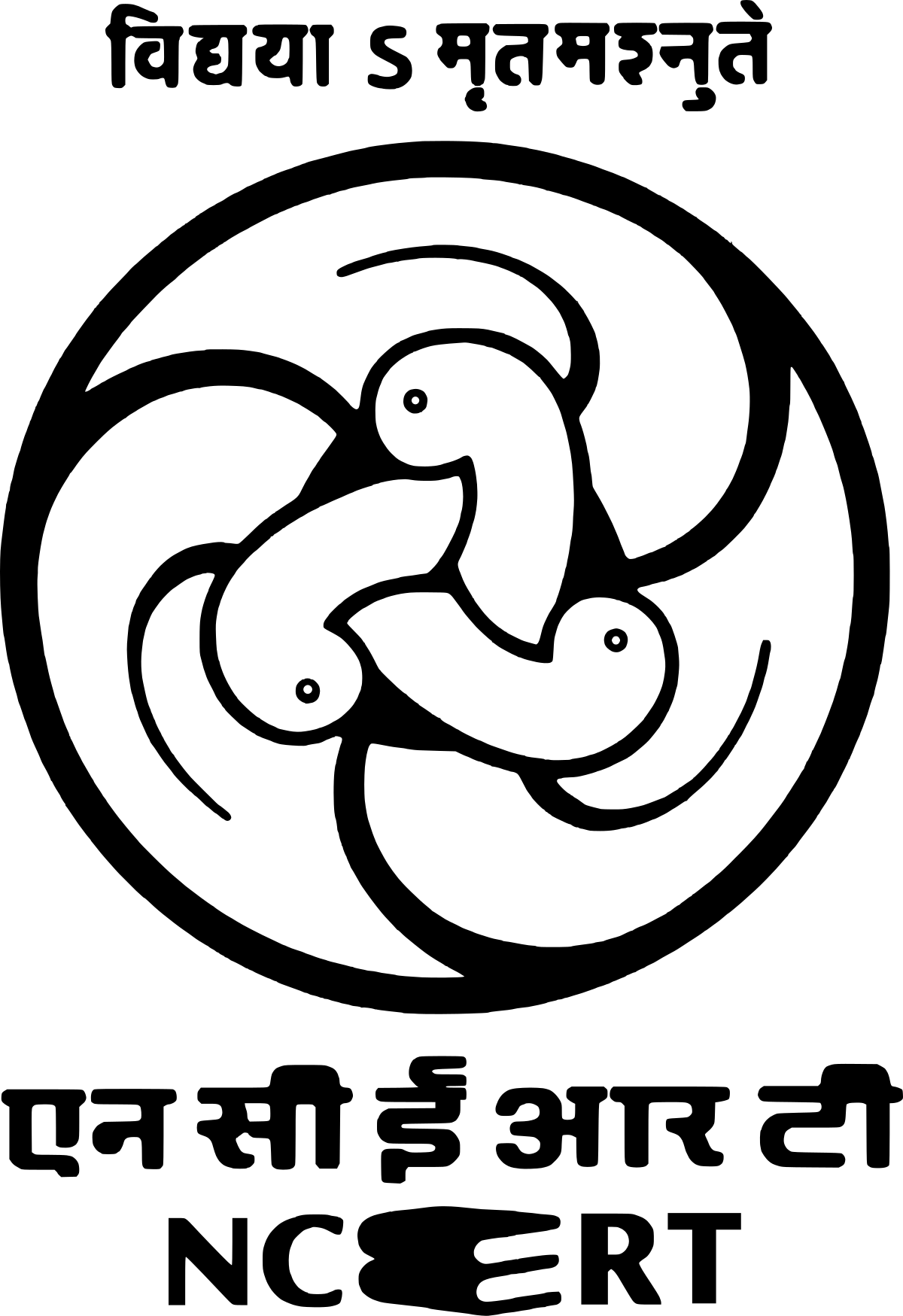 Virtual Labs as a Teaching Learning Tool for Chemistry
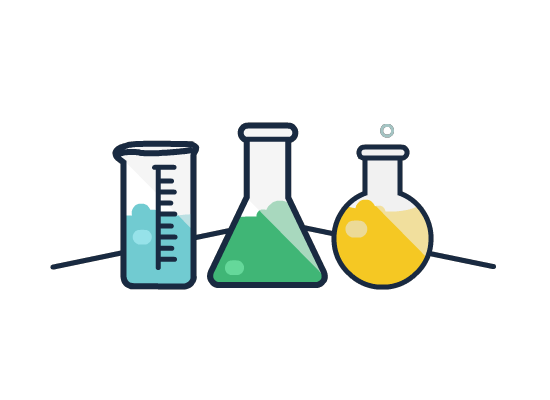 Central Institute of Educational Technology
 NCERT, New Delhi
Central Institute of Educational Technology
 NCERT, New Delhi
Policy Perspective (NEP 2020 vision)
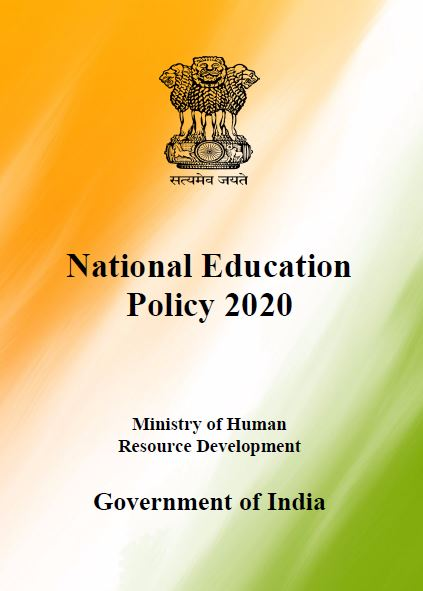 Technology use and Integration
Ensuring Equitable use of Technology
Extensive Use of technology in teaching and learning
Content Creation, Digital Repository and Dissemination
Blended mode of learning
Addressing digital divide
Recommendation of NEP 2020
Access to quality practical and hands-on experiment-based learning experiences to each student

Virtual labs enhance actual laboratory experience

Lab based e-resources help students in visualizing the concepts
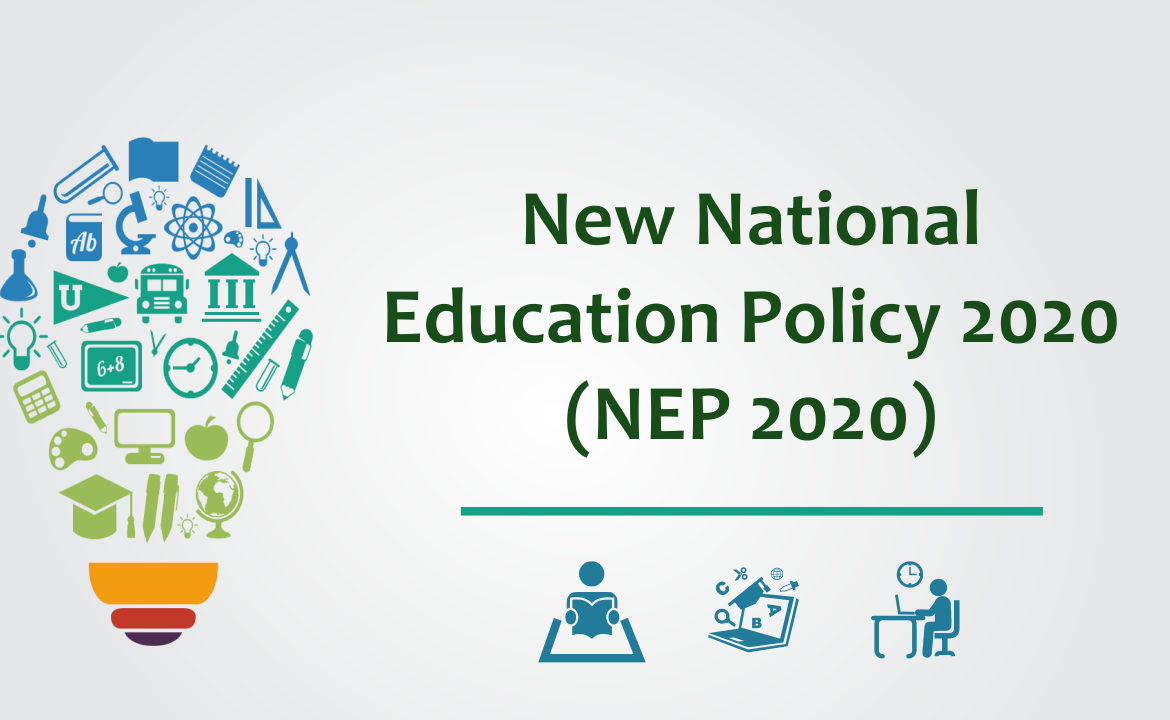 Virtual Laboratory (Virtual Labs)
Unlocking Virtual Labs: The Terms that Shape Science Learning
Key features of Virtual  Labs
Integrated blended learning
(content at one place)
On-demands Labs
(learn and perform at your own pace and time)
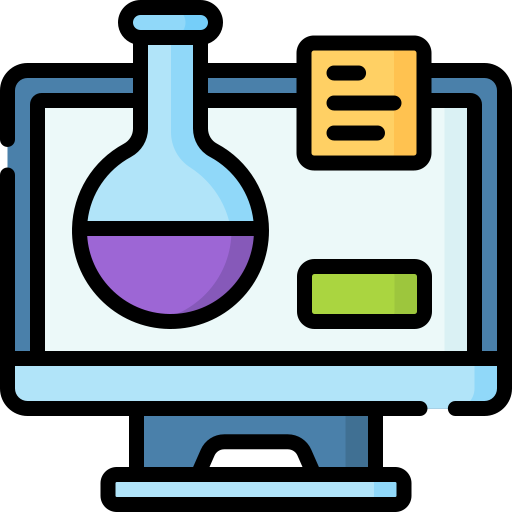 Demonstrate experiment through simulations/animation/ videos tutorials
(better insights)
Self evaluation
(pre/post lab quiz)
Virtual Laboratory
Freedom to repeat experiment   
(understanding of abstract concepts)
Freedom to make mistake
(can experiemnt with experiemnts)
Pedagogical Integration of Virtual lab
Empowering Chemistry via Virtual Labs
Simulating Complex or Hazardous Reactions
Safety in Experimentation: Virtual labs allow students to safely conduct and observe explosive reactions and high-temperature processes, without any risk.

Visualizing Dangerous Chemicals: Virtual labs can simulate the use of dangerous chemicals like concentrated acids or reactive metals.
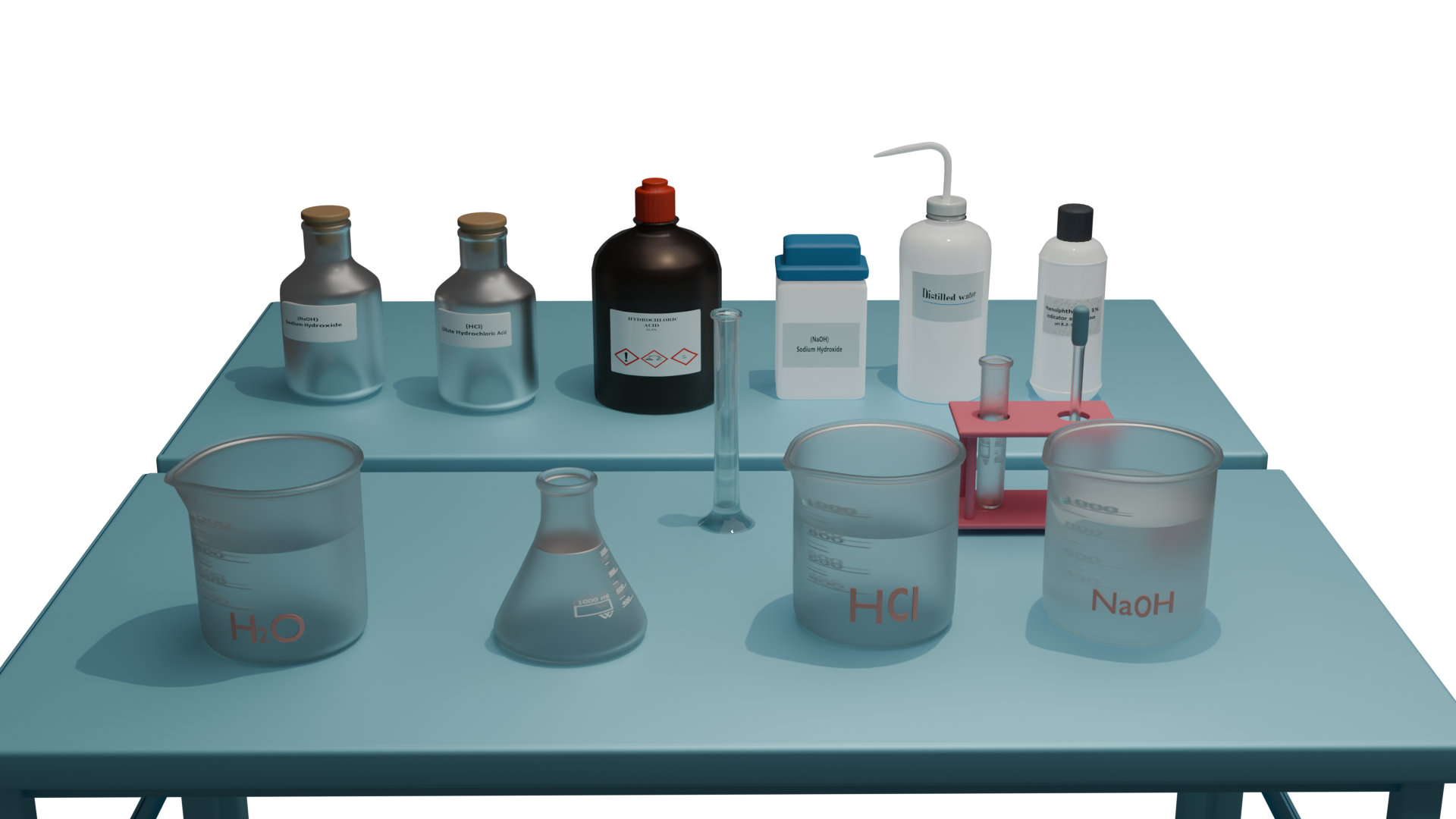 Contd….
Replicating Real-World Lab Conditions
Unlimited Resources: Experiments can be run multiple times without wasting materials or incurring extra costs.

Consistency and Precision: Temperature, pressure, and volume can be controlled with precision, which allows for more accurate experiments and results. 

Replication of Experiments: Students can replicate their experiments as often as needed, giving them the chance to learn from mistakes and improve their techniques.
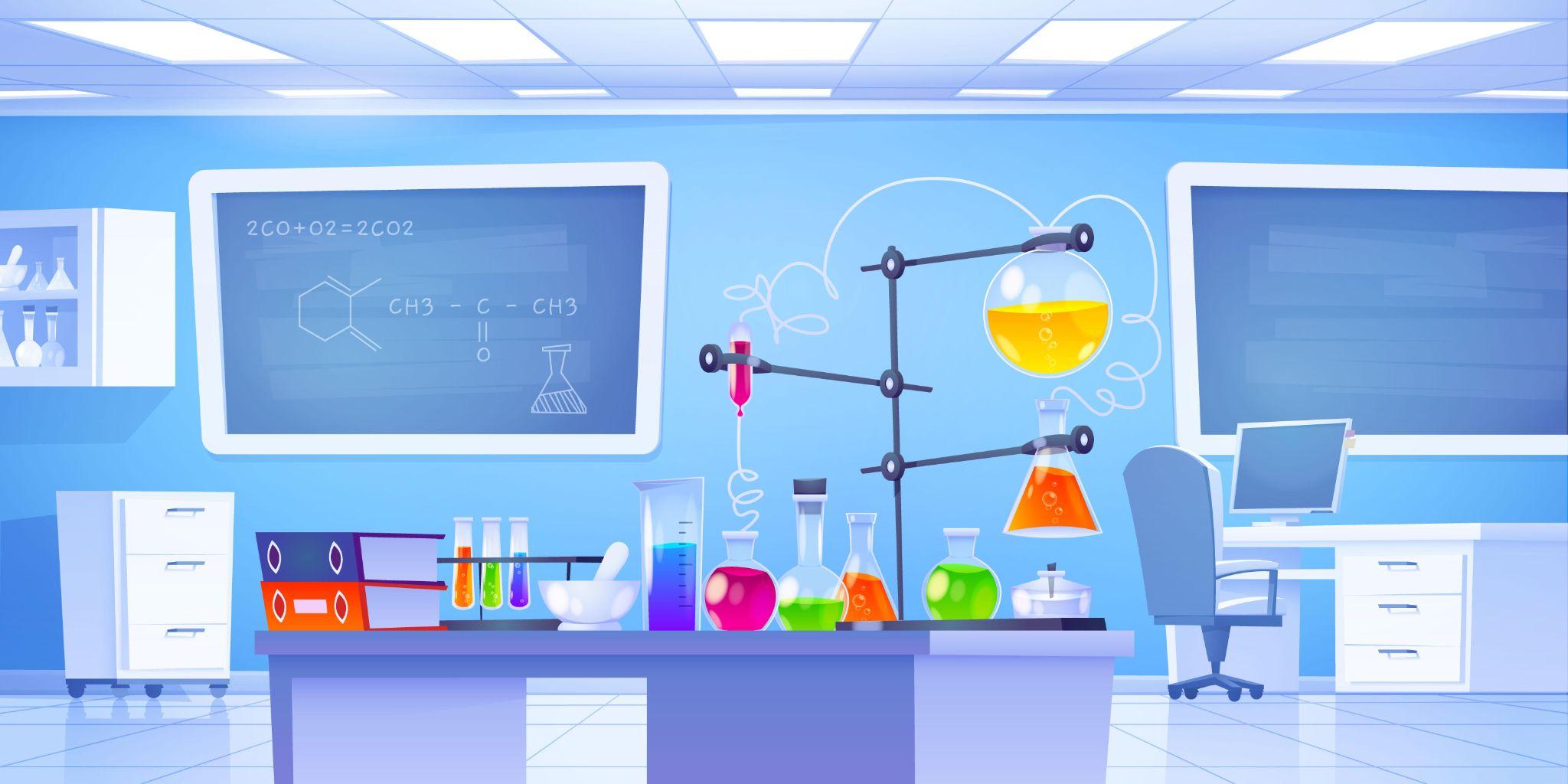 Contd….
Preparation for Real Lab Work
Pre-Lab Simulations: This helps reduce mistakes in the physical lab and makes students more confident when handling real chemicals and equipment.

Reinforcing Real Lab Skills: While virtual labs offer a different environment, they can still teach foundational lab skills such as data collection, graphing results, identifying experimental errors, and analyzing outcomes. This makes them complementary to hands-on lab experiences.
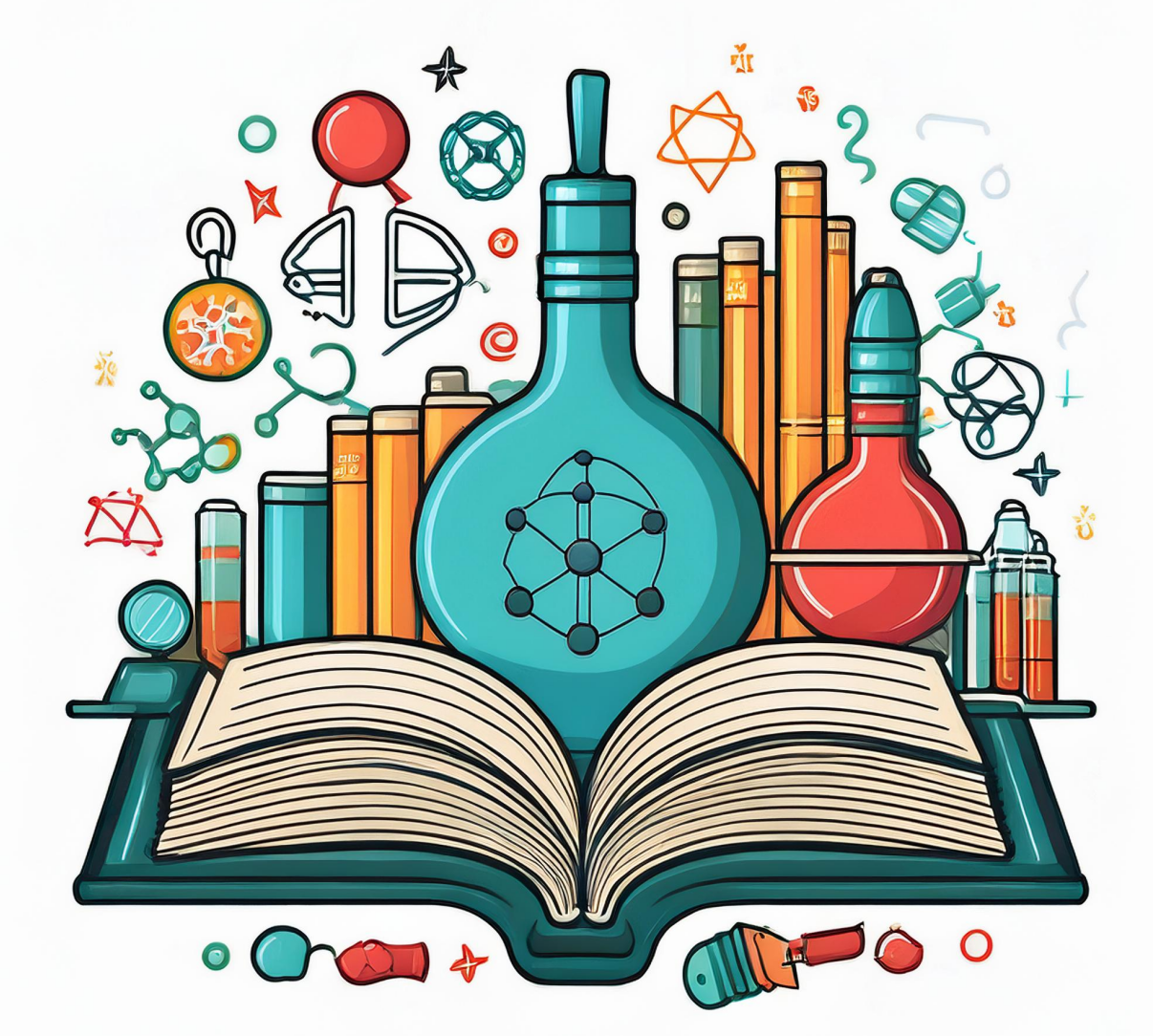 Contd….
Visualizing Molecular Structures and Reactions
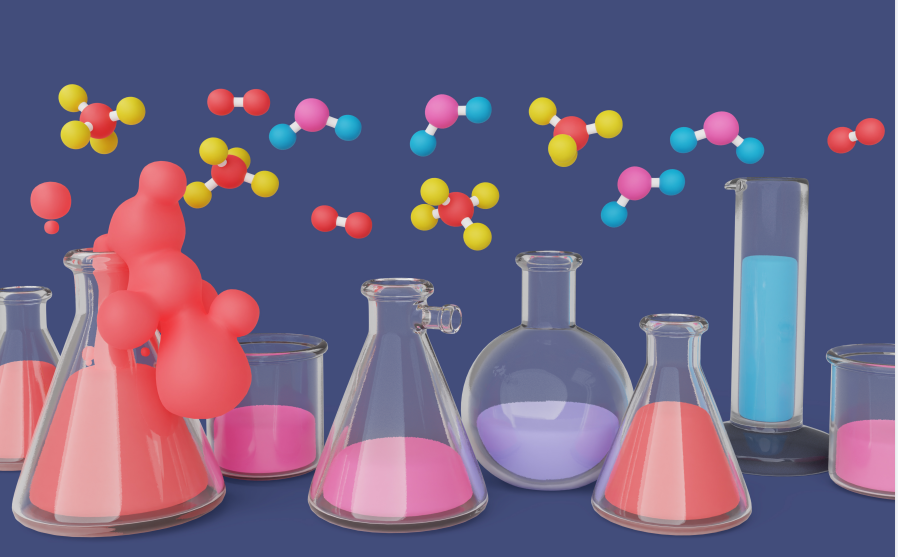 Chemical Reaction Simulations: Students can visualize chemical reactions at the molecular level, observing how atoms and molecules interact, bond, and change.
Contd….
Enhancing the Understanding of Abstract Concepts
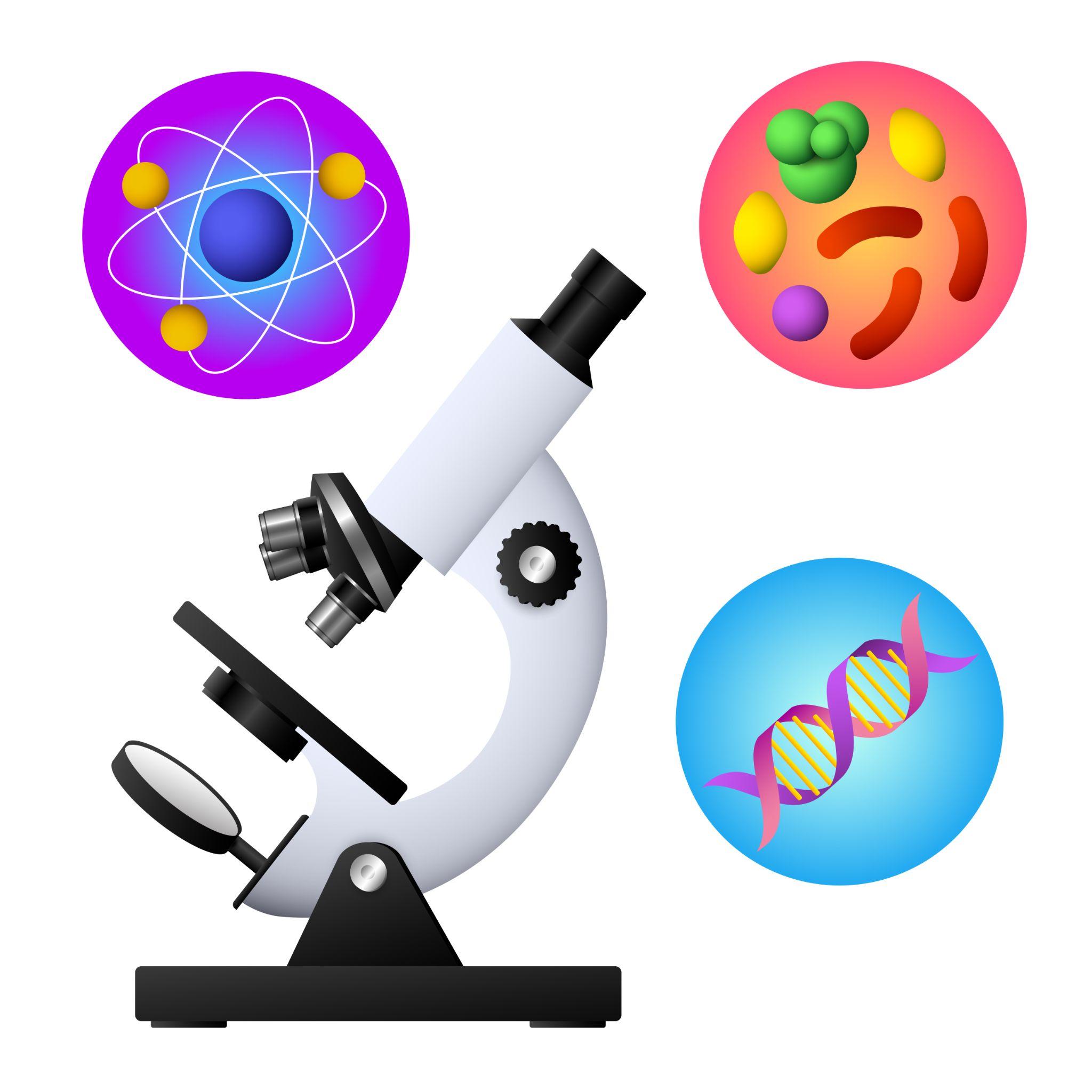 Visualization of Atomic and Subatomic Particles: Virtual labs provide dynamic simulations that show electrons orbiting nuclei, atoms forming bonds, or molecular vibrations, making abstract ideas more concrete.

Macroscopic vs. Microscopic View: Virtual labs help bridge the gap between macroscopic observations (e.g., color change in a reaction) and microscopic processes (e.g., electron transfers or molecular collisions) by allowing students to switch between different levels of observation.
Contd….
Offering Real-Time Feedback
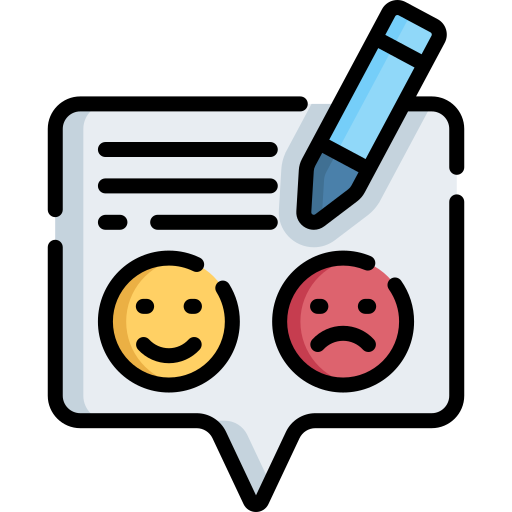 Instant Feedback on Mistakes: For instance, if students incorrectly measure chemicals or miscalculate concentrations, the virtual lab may alert them or provide suggestions for improvement.

Step-by-Step Guidance:. This is especially useful for novice learners who are unfamiliar with laboratory protocols.
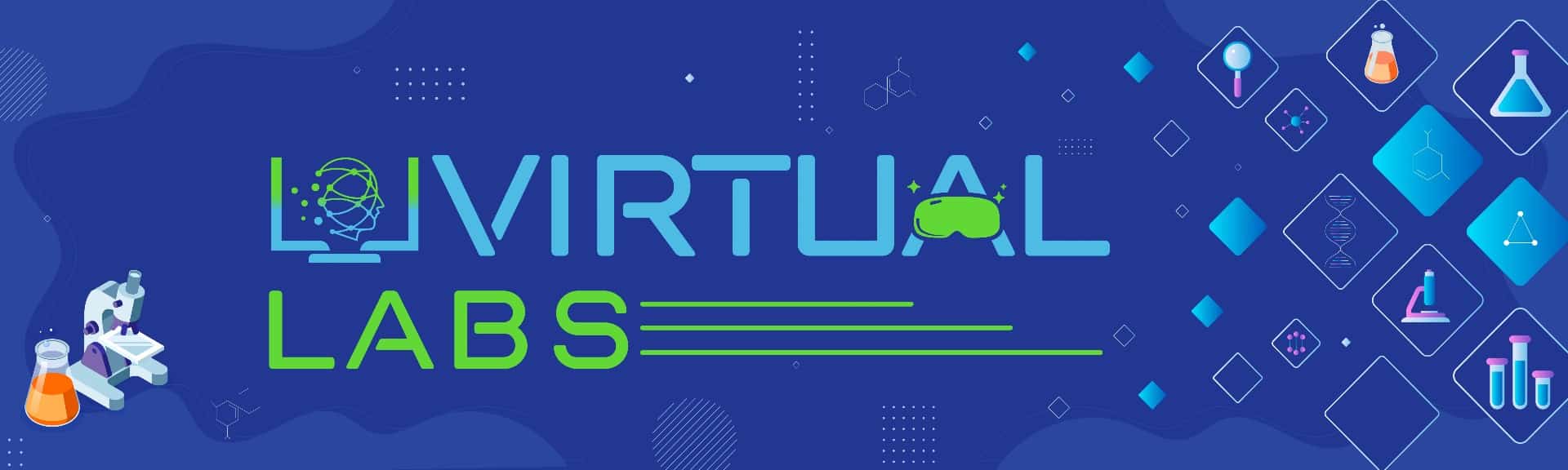 Steps to access the Virtual Lab on the DIKSHA portalURL: http://diksha.gov.in/
Virtual Labs in DIKSHA
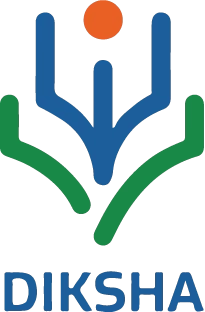 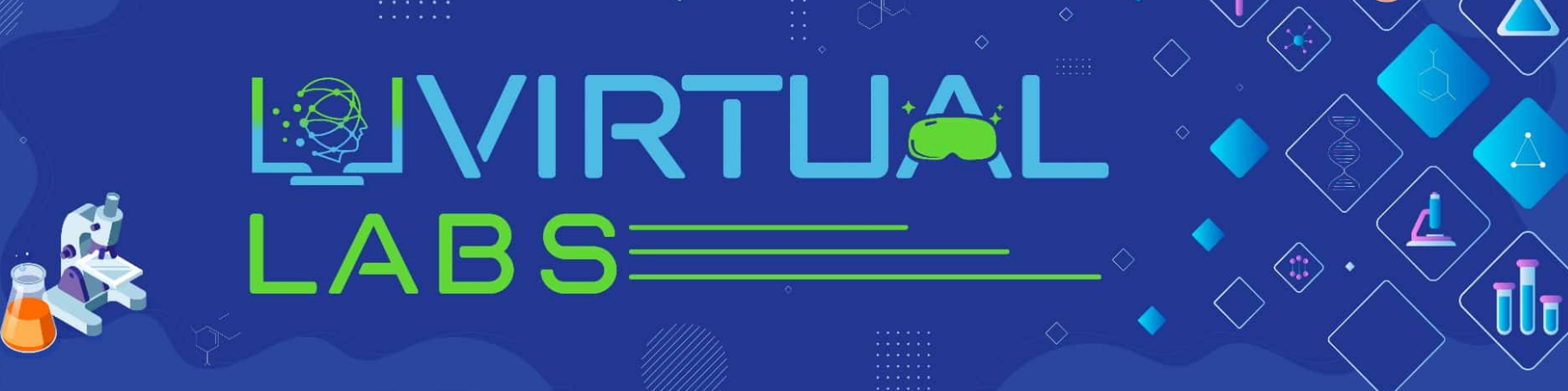 Step 1: Search https://diksha.gov.in/ 
Step 2: Scroll banners to find Virtual Labs vertical and click on its “Explore”
icon.
Step 3: Scroll down on the landing page of Virtual labs to reach eContent of
class 7.
Step 4: Click on the “Explore” icon of the class 8 , select the English medium,
then choose a Science as subject.
Step 5: Click on the Explanation resource to reach the link for related resources
Search https://diksha.gov.in/
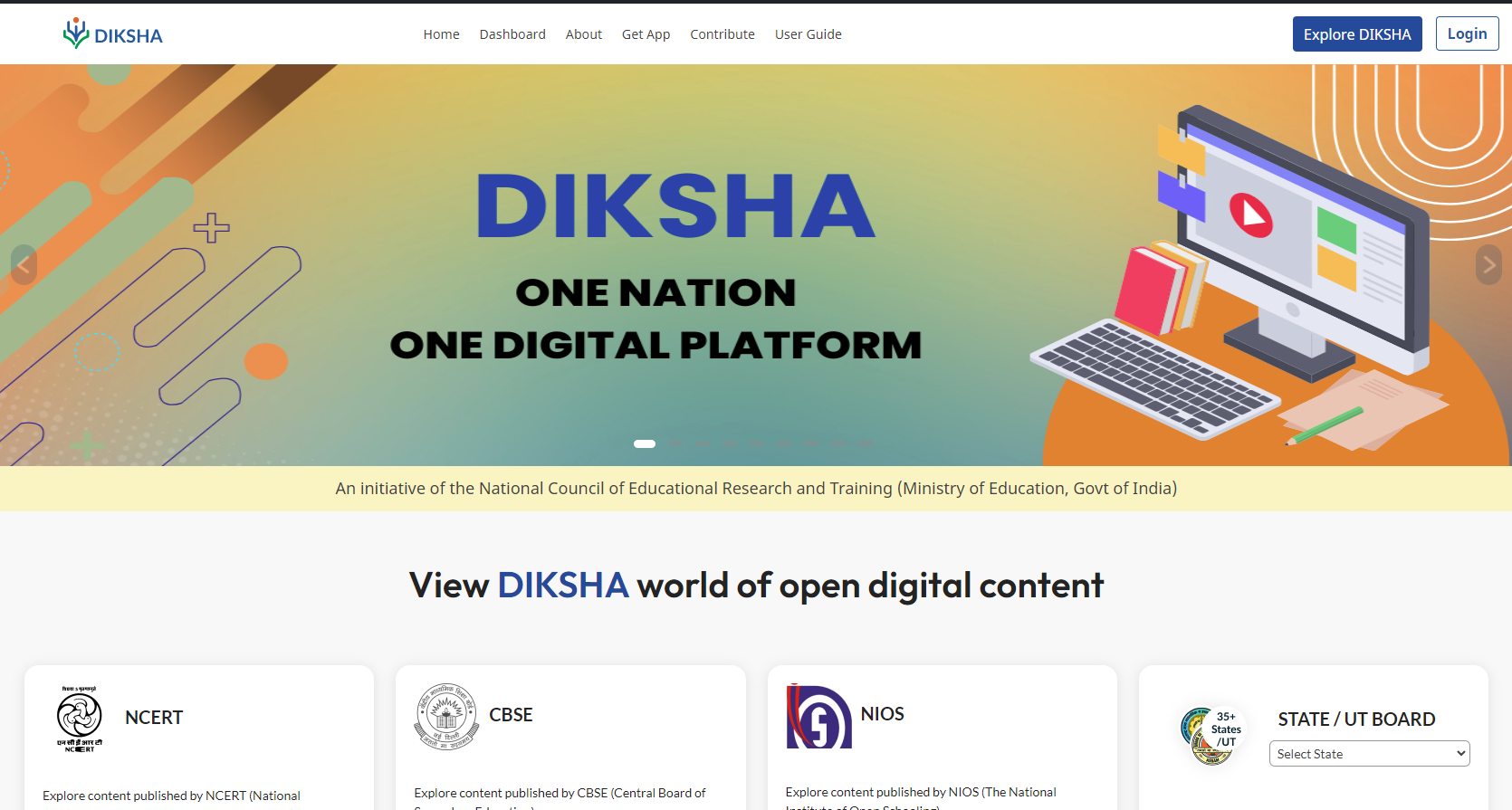 Scroll banners to find Virtual labs vertical and click on its “Explore” icon
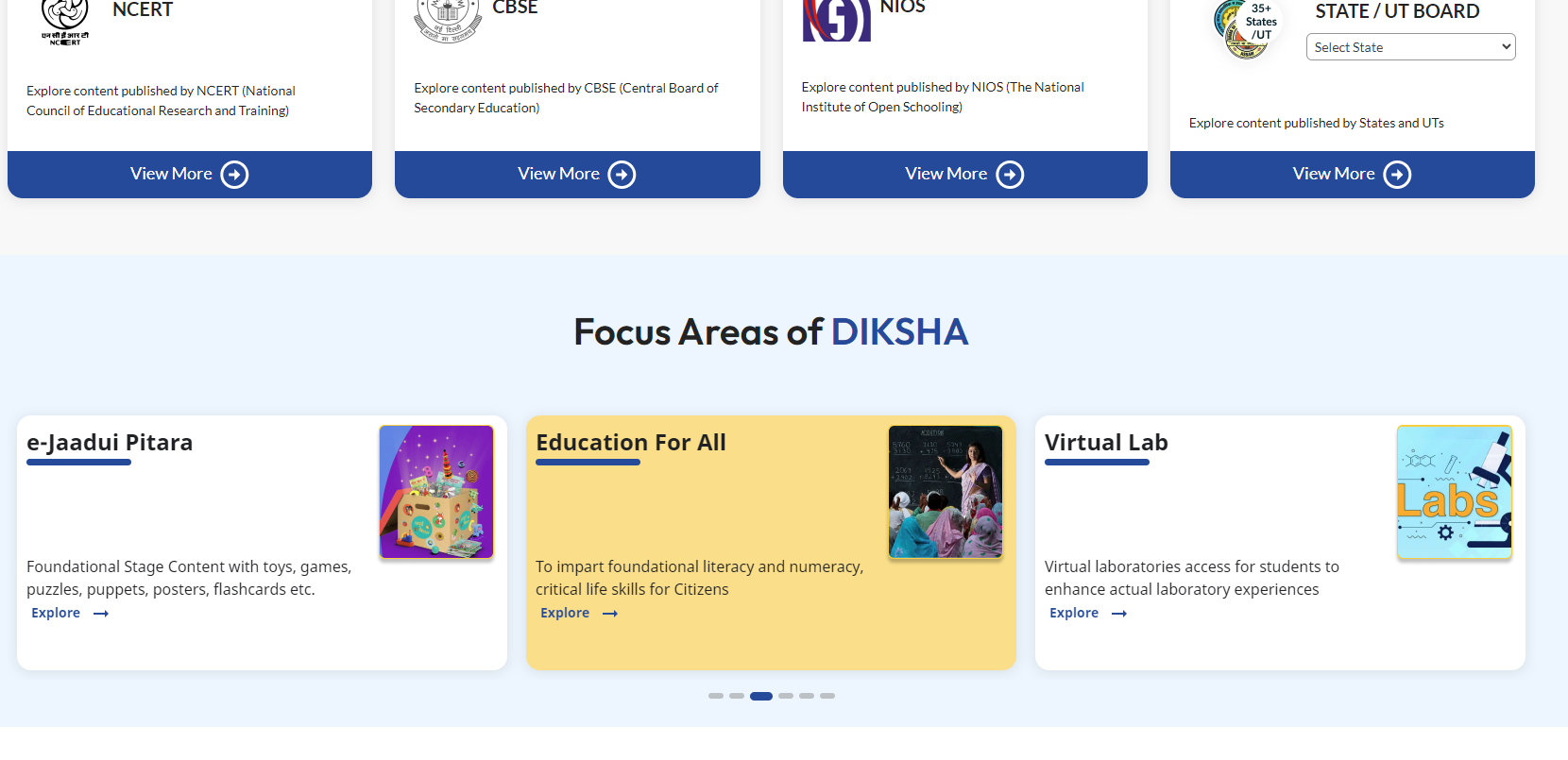 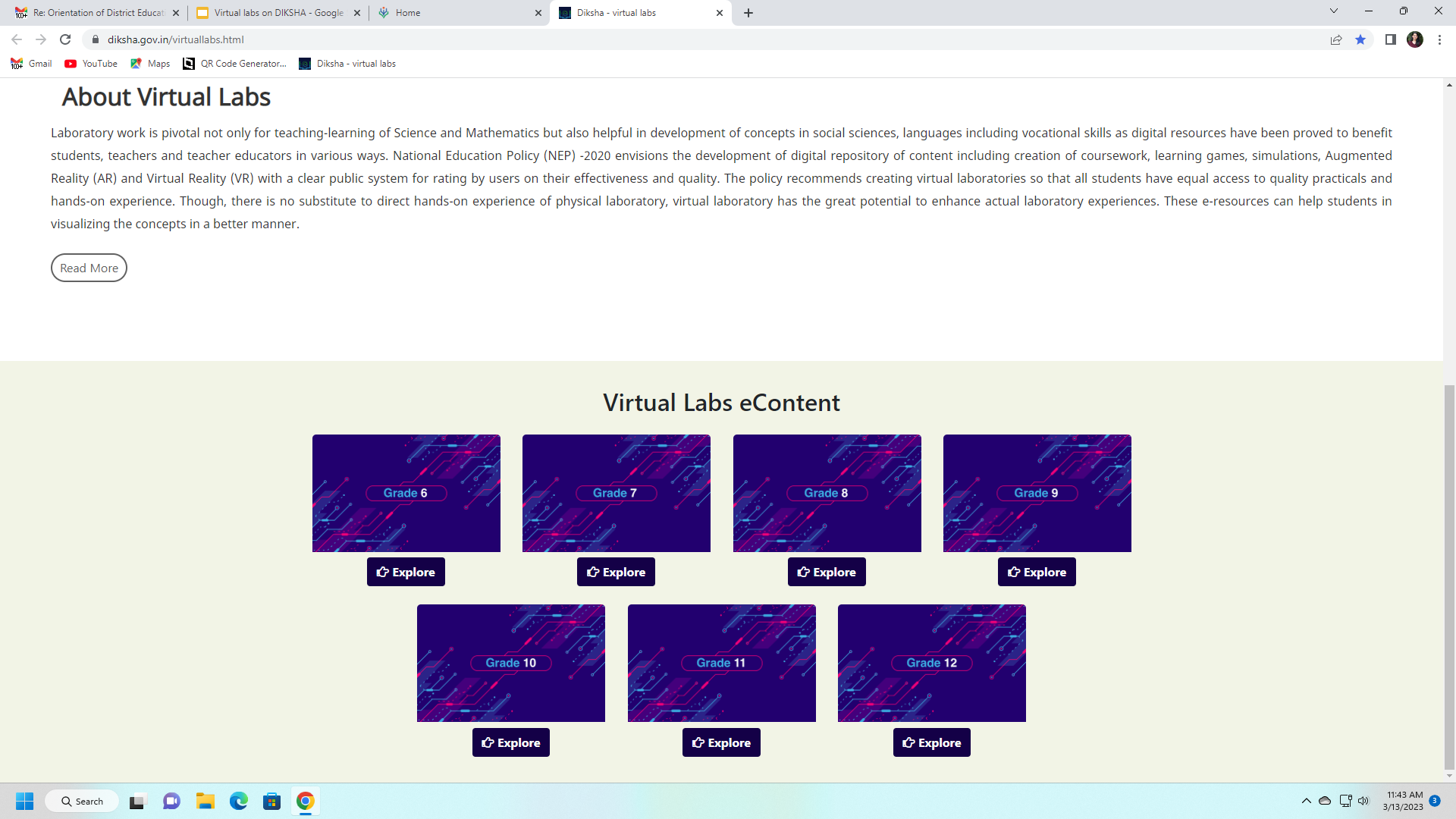 Scroll down on the landing page of Virtual labs to reach eContent of classes 6-12
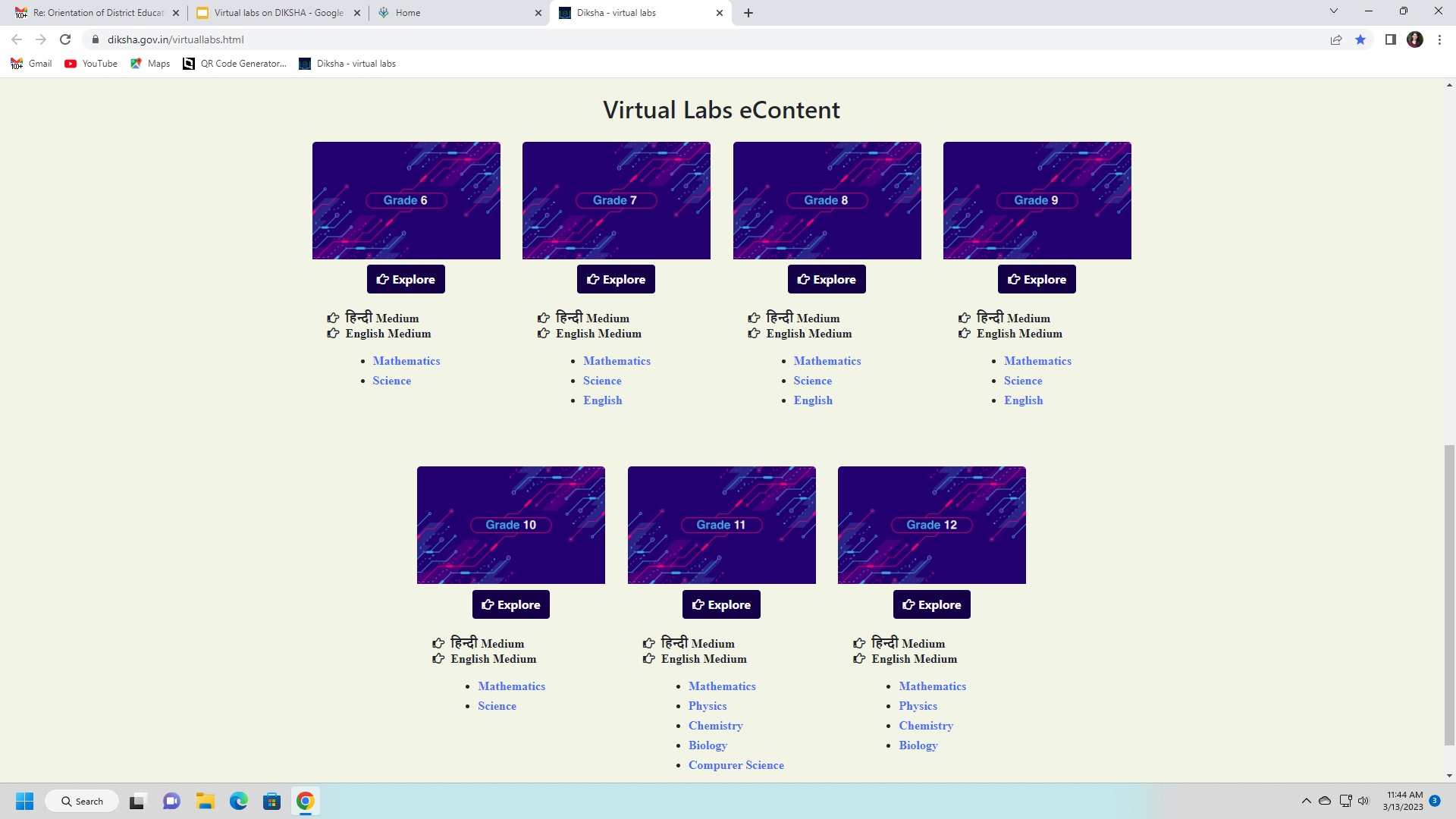 Click on the “Explore” icon of the desirable class, select the medium of interaction, then choose a subject Science
Chemistry Virtual Lab on DIKSHA

Class VIII
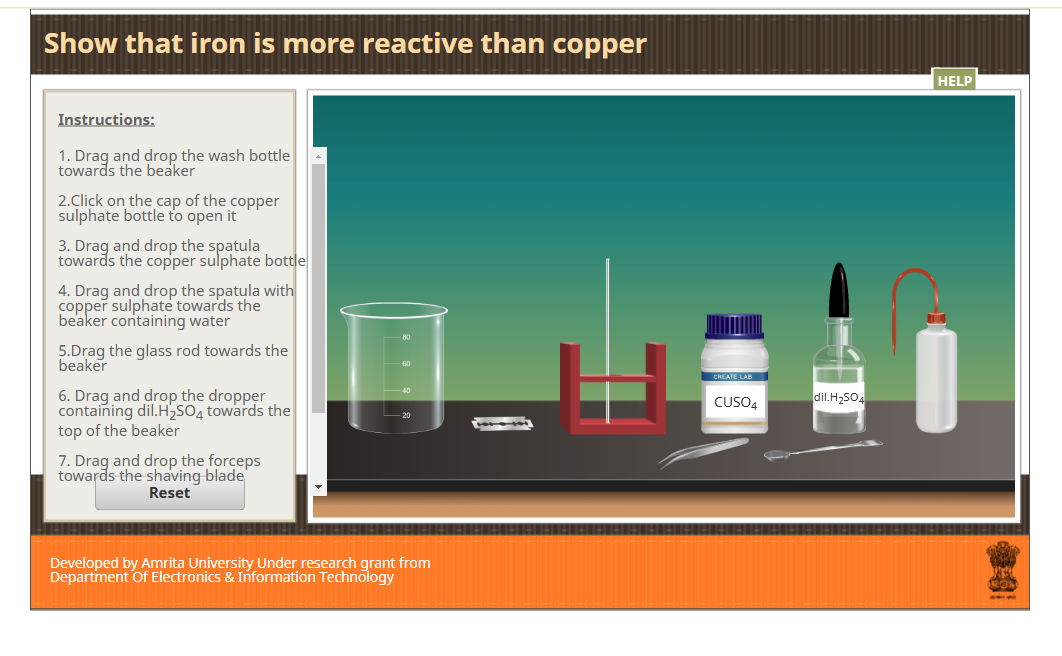 Basic Laboartory Techniques
Filtration technique
Measuring volume
Pouring
Measuring
Filtering
Making standard solutions
Preparing reagents
Use of a gas burner
Handling of laboratory glassware
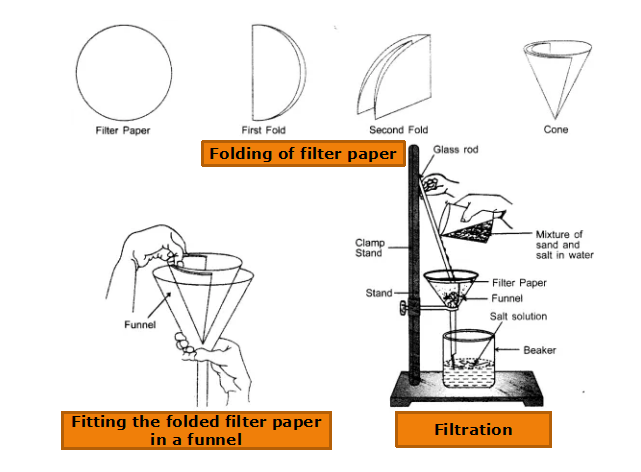 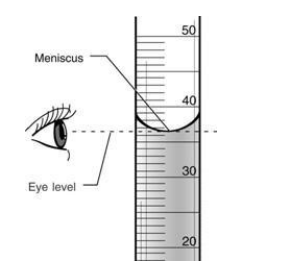 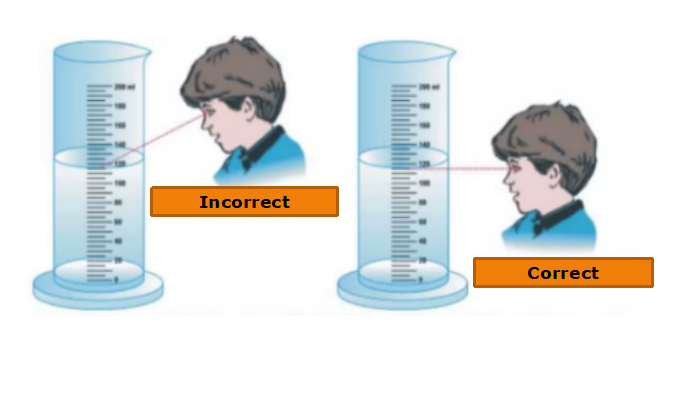 Making a solution of known concentration
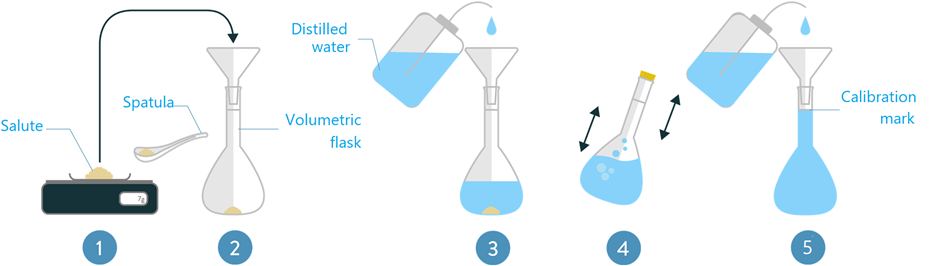 Chemistry Virtual Lab on DIKSHA
Class XI
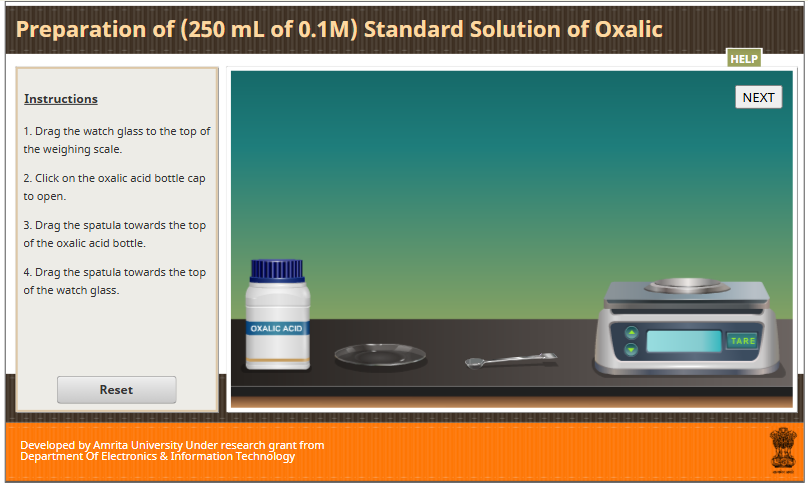 Chemistry Virtual Lab on DIKSHA
Class XI
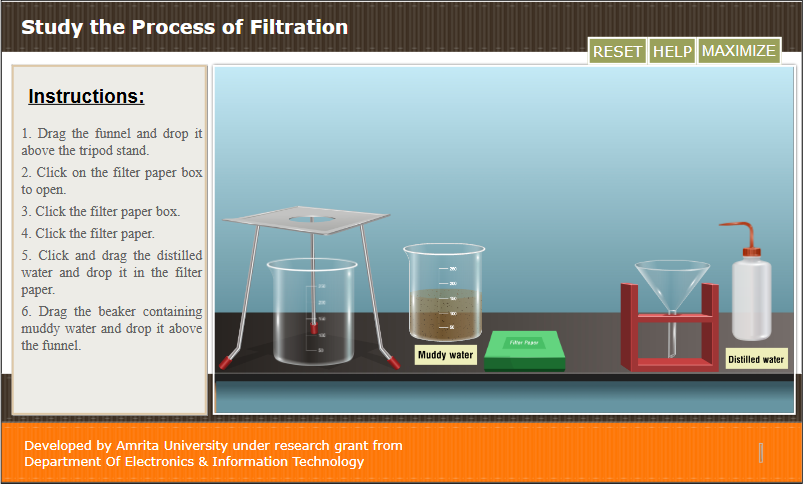 Chemistry Virtual Lab on DIKSHA
Class X
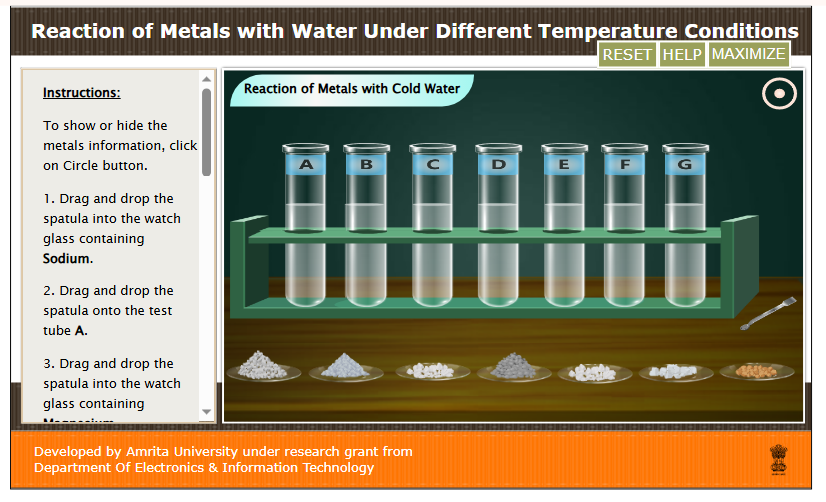 Acids, Bases and Salts as Electrolytes
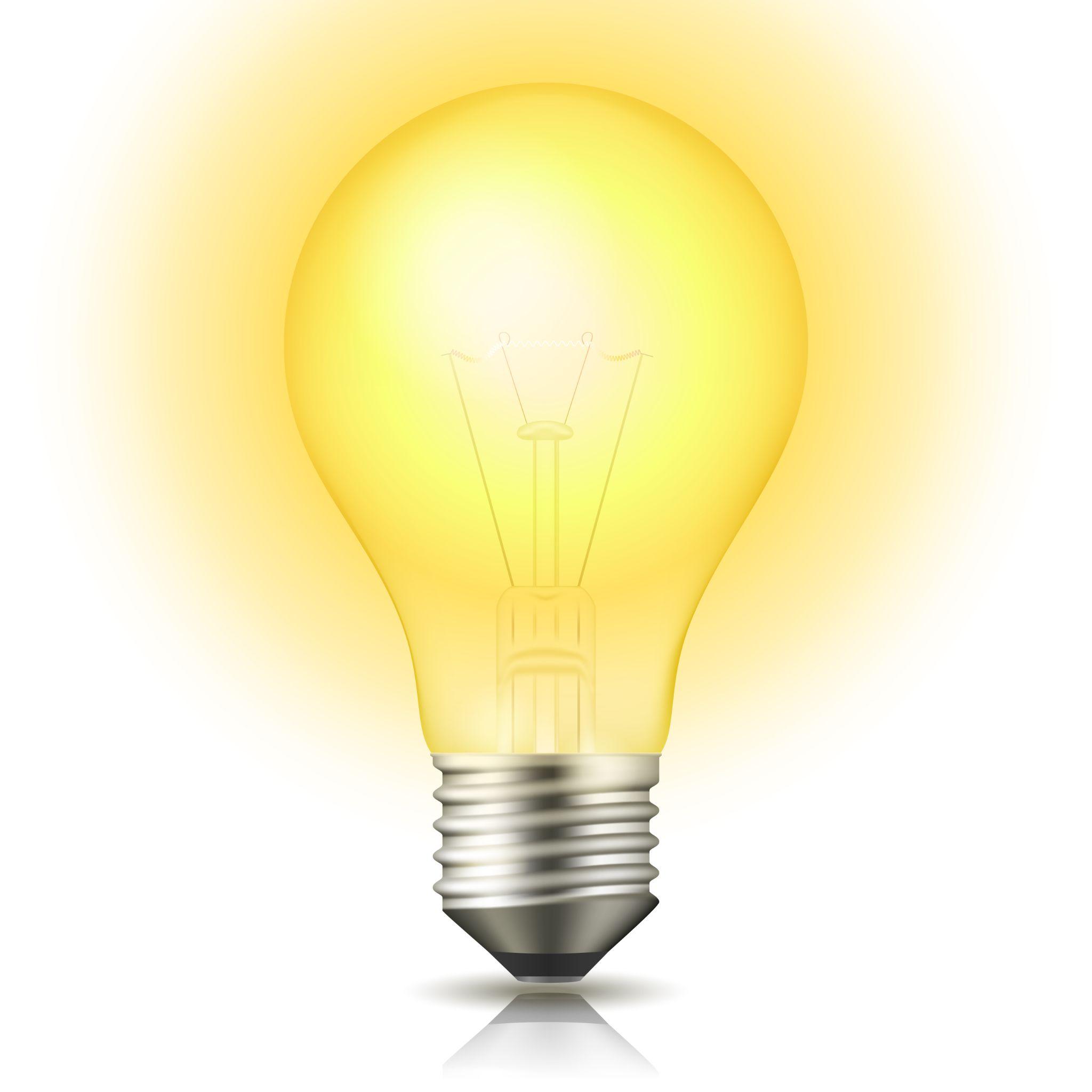 Acid, bases and salts dissociate in water 
ions conduct electricity
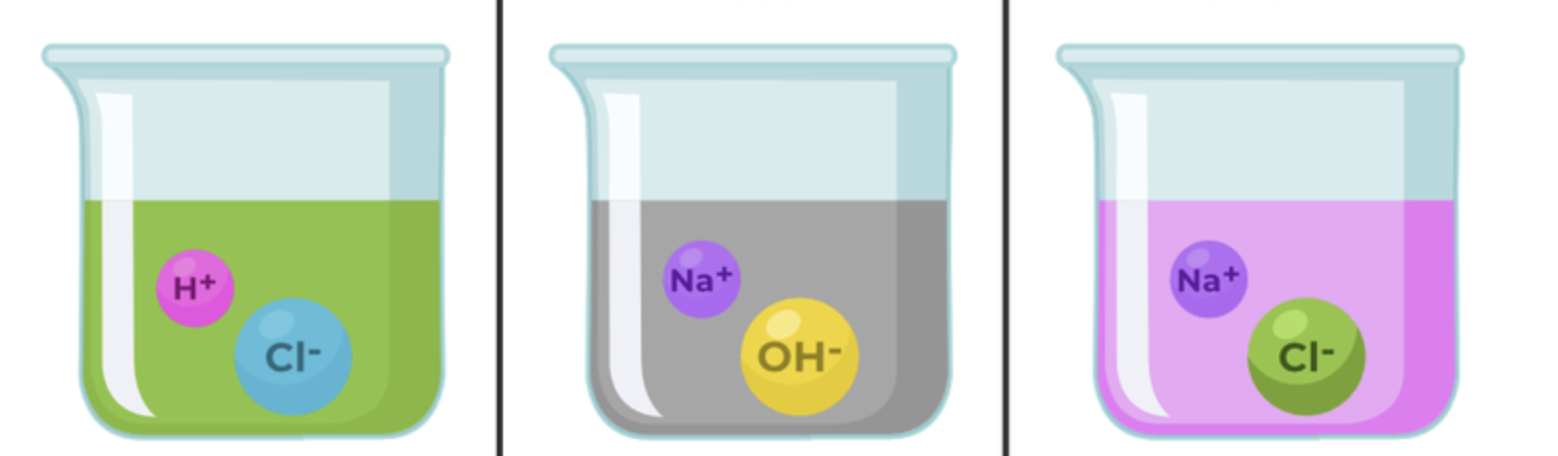 HCl                     NaOH                     NaCl
Chemistry Virtual Lab on DIKSHA
Class X
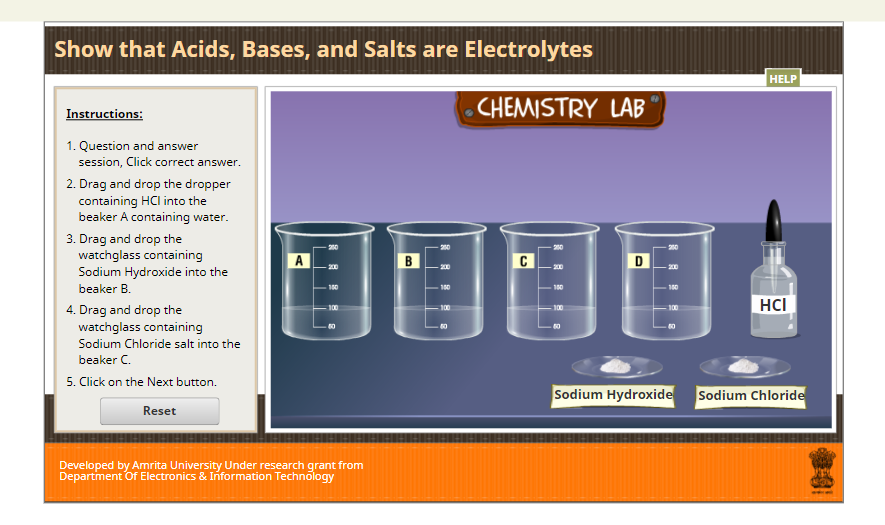